A bazális ganglionok és sérüléseik(N)Agy – bajban kurzus2018.11.21
Kiss Mariann

BME Pszichológia Doktori Iskola
Brain, Memory & Language Lab
I. Mintázatok és együttjárások
Fizikai és társas környezet szabályszerűségei
Környezet mintázatainak felismerése és elsajátítása
Perceptuális
Motoros
Perceptuális-Motoros
Predikciók

Cleeremans, Destrebecqz, & Boyer, 1998; Reber, 1993
Implicit tanulás – környezet mintázatainak befogadása
Készségek elsajátítása:
Motoros készségek (pl. sportok)
Szociális készségek
Kognitív készségek (pl. nyelv, zene)





Kaufman et al., 2010; Lieberman, 2000; Nemeth et al., 2011; Romano Bergstrom, Howard, & Howard, 2012; Ullman, 2004
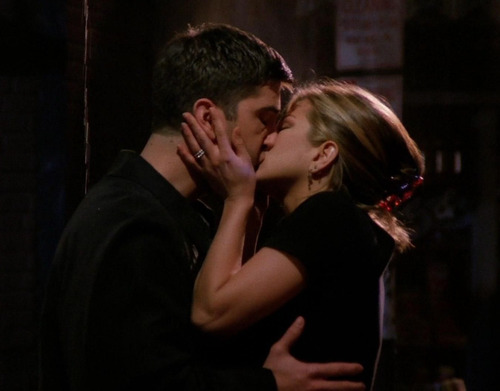 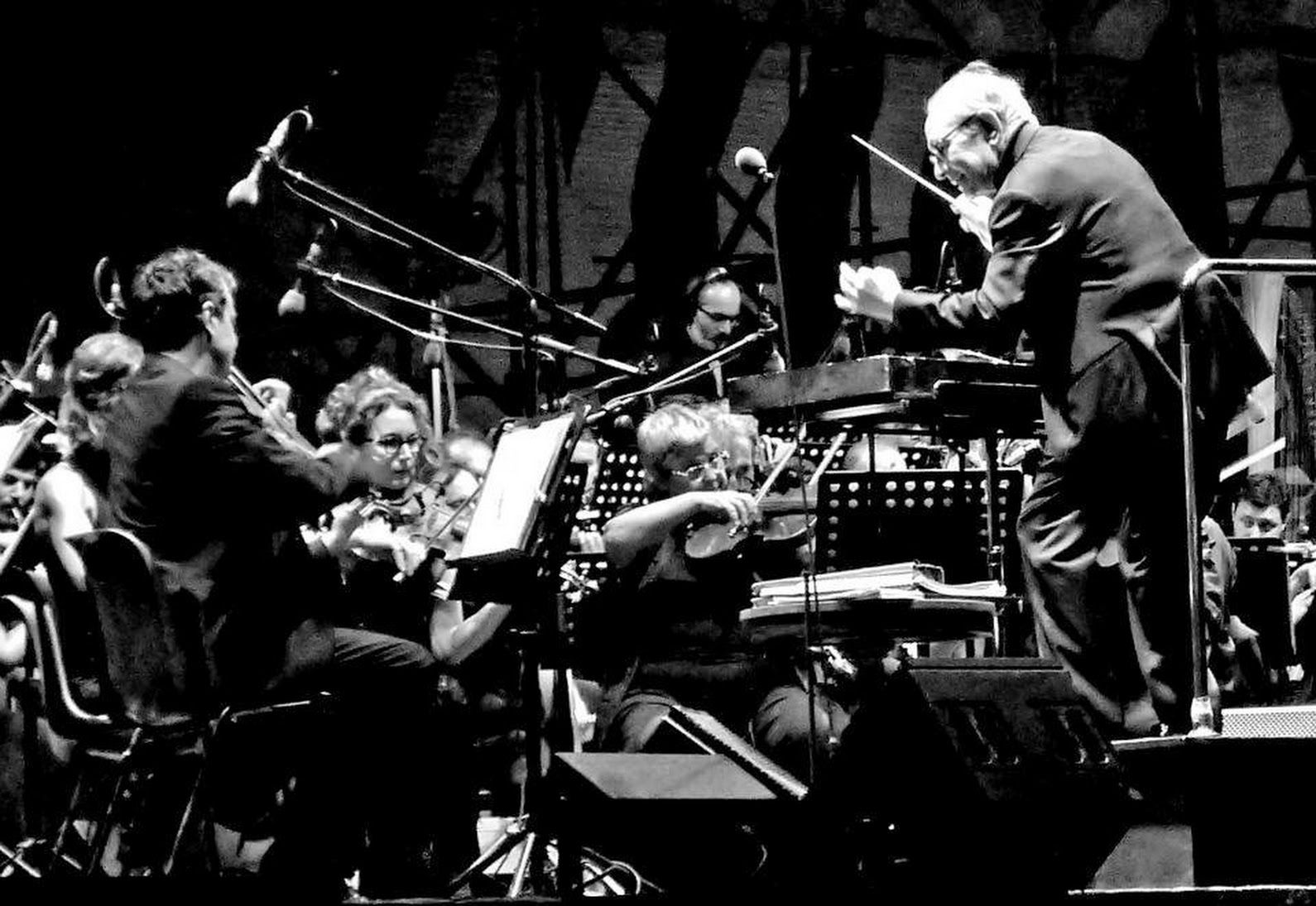 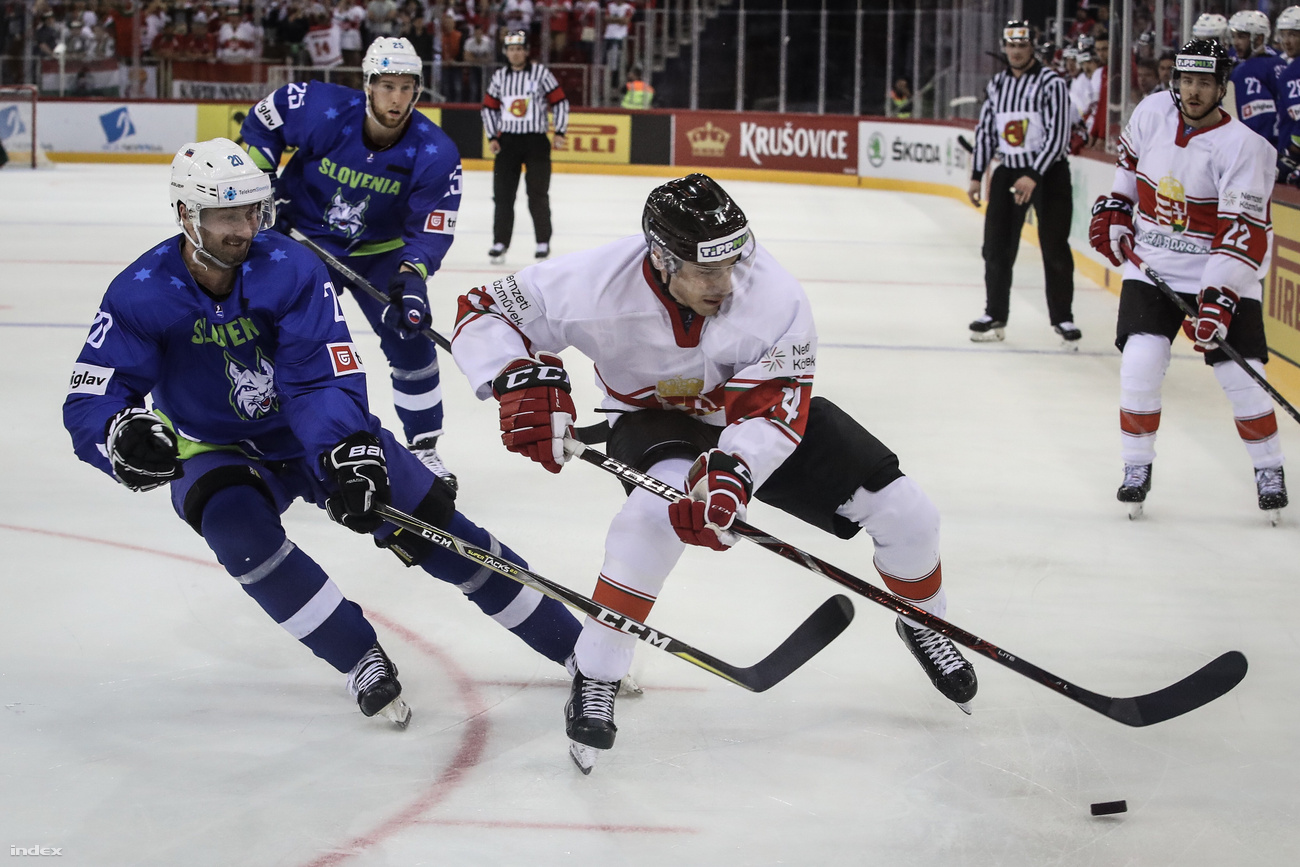 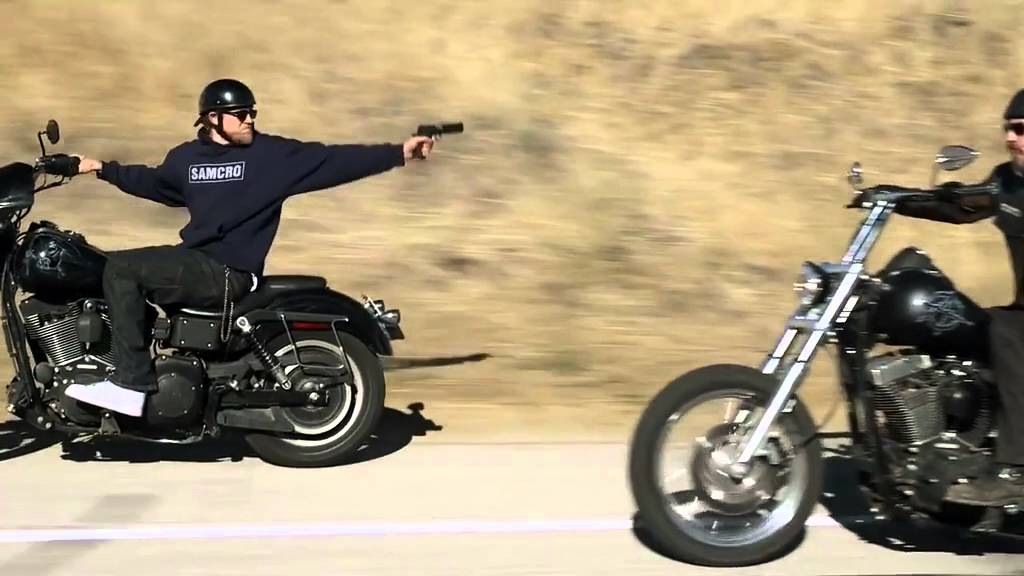 II. Neurológiai háttér
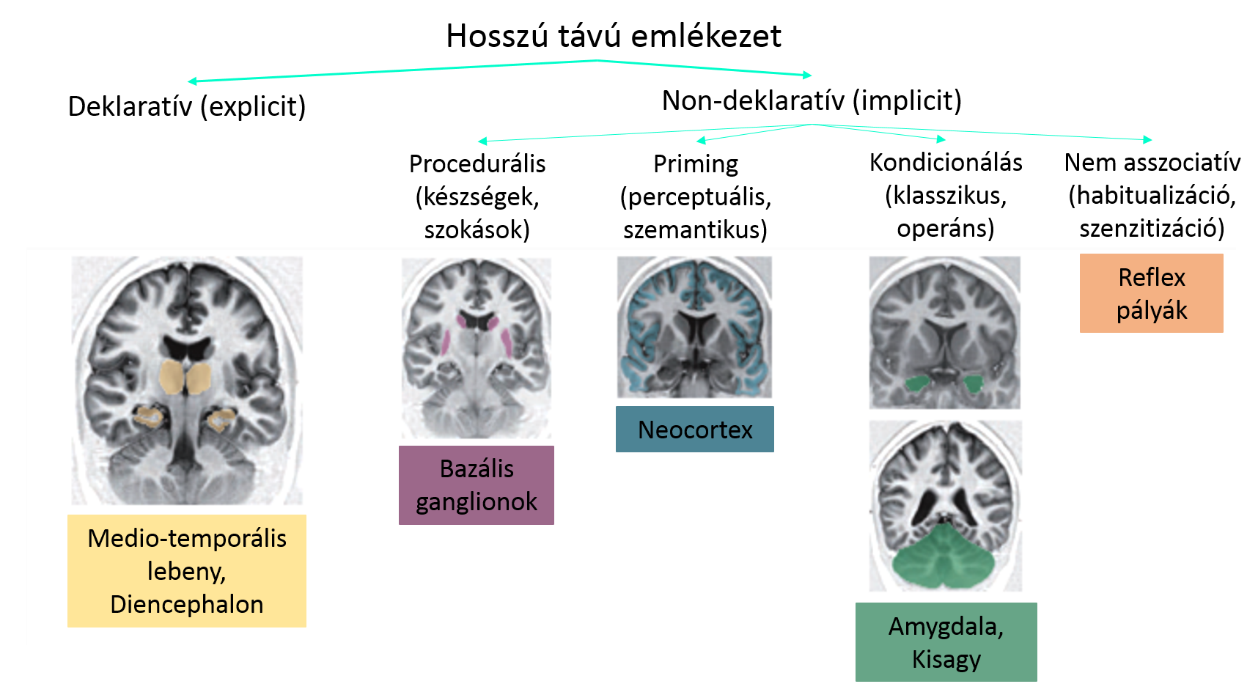 Squire, 1981
Henke, 2010
Basal Ganglia
Ventral striatum
Dorsal striatum
1 Striatum (Neostriatum)
1.1 Caudate nucleus
1.1.1 Caudate nucleus head
1.1.2 Caudate nucleus body
1.1.3 Caudate nucleus tail
1.2 Putamen
2 Globus pallidus (GP)
2.1 External Globus pallidus (GPe)
2.2 Internal Globus pallidus (GPi)
Lentiform nucleus (putamen and globus pallidus)
3 Nucleus accumbens 
4 Olfactory tubercle
I. Huntington-kór
autoszomális domináns módon öröklődő neurodegeneratív irsz-i betegség
huntingtin mutáció
Trinucleotide (Cytosan-Adenin-Guanin)
chorea, dystonia, koordinációs nehézségek, kognitív hanyatlás, viselkedéses nehézségek

https://www.youtube.com/watch?v=KDdULpIG7f4
Prediagnosztikai fázis
apró változások a személyiségben, kognícióban, motoros kontrollban – egyébként egészségesek, nincs klinikai tünet
Preszimptómás fázis
irritabilitás, ingerültség, megbízhatatlanság, a multitasking nehézzé válik számára, többet felejt és szorong
Diagnosztikai fázis
chorea, koordinációs és motoros nehézségek, lelassult szakkadikus szemmozgás, öngyilkossági hajlam

(Walker, 2007)
Kognitív tünetek:
Hosszú távú memória intakt
Sérült VF (tervezés-ellenőrzés-alternatívák)
Új motoros készségek elsajátítása nehézkes
Finom motoros készségek (finger-tapping, ritmus, tempó) – korai diagnózis
Kiterjedtebb motoros-koordinációs készségek (járás és állás fenntartása) – késői tünetek
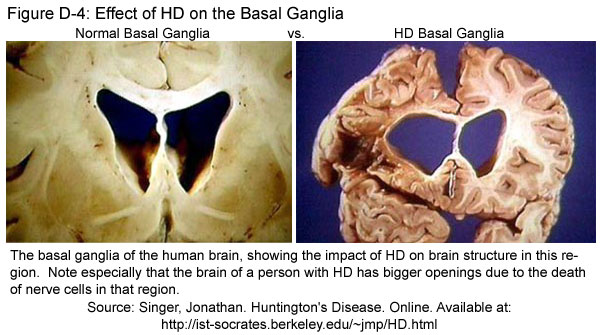 Sejtveszteség és atrófia: caudate, putamen
eGP-be projektáló sejtek érintettebbek, mint iGP-be
Rutin MR, CT: striatum méretének csökkenése, 
Specifikusabb MR: causate atrófia 11 évvel, putaminal atrófia 9 évvel a tünetek előtt kimutatható
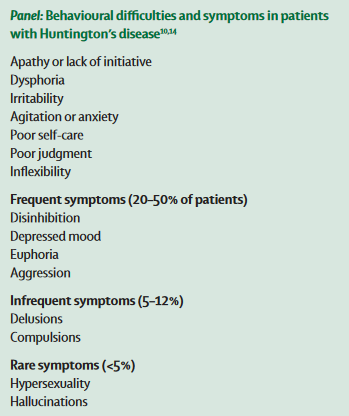 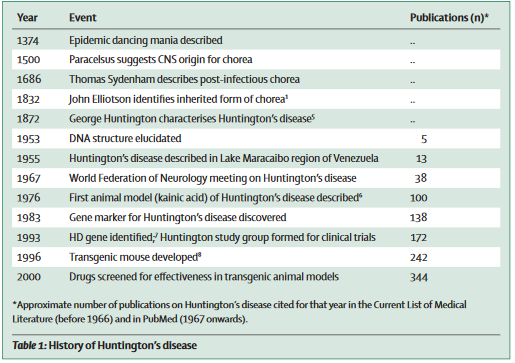 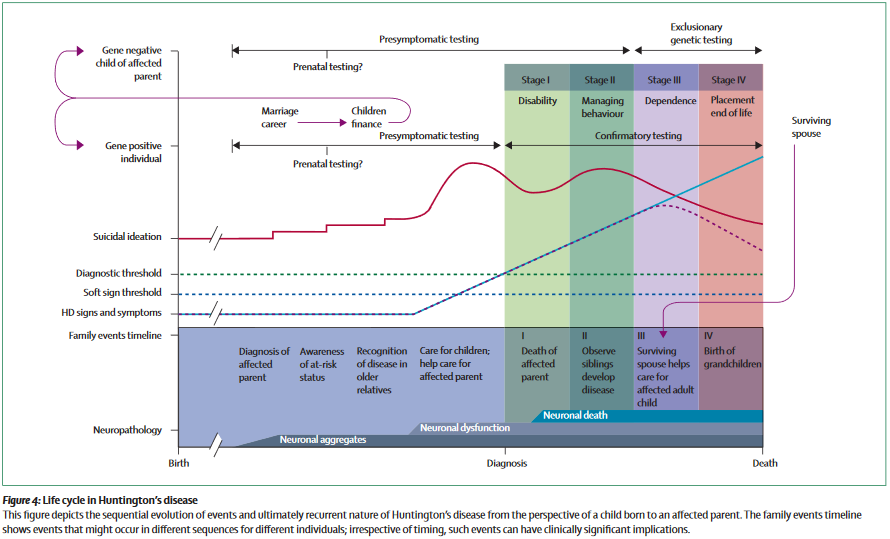 Pre-HD és nyelvi zavarok vizsgálata:

tünetek még nincsenek, de a mögöttes patológia már kialakult (Stout et al., 2011)
caudate nucleus (pl. Harris et al., 1999)
mondatképzés zavara, spontán beszédben fellépő nehézségek (grammatika, szótalálás)
angol, francia (Ullman et al., 1997; Teichmann et al., 2006): over-regularization (e.g. digged), over-affixations (e.g. walkeded, walk-id) ~ hyperkinézia
Over-acting rule-use
Noun morphology production task: 
képmegnevezés: Sing/Nom, Acc + Plur/Nom, Acc
81 tesztelem
(Pléh, Palotás & Lorik, 2002; Nemeth et al., 2012)
II. Tourette-szindróma
fejlődési irsz-i zavar
számos motoros tic, és min. egy vokális, amelyek nem magyarázhatóak külső faktorral (APA, 2013)
tic: önkéntelen, gyors mozdulat v hangadás, de lehet tartós és lassú is
Klinikai Kiterjesztés Hipotézis (Clinical Extension Hypothesis): striatum és frontostriatális hálózatokhoz köthető folyamatok felgyorsulása (Dye et al., 2014)

https://www.youtube.com/watch?v=Yp1KMYvqkeo
TS és implicit tanulás
Eddigi kutatások:
időjós feladaton sérült teljesítmény (Kéri et al., 2002), felnőtteknél is (Marsh et al., 2004)
SRT feladaton intakt teljesítmény (Channon et al., 2003)
→ szekvenciatanulás mint különálló procedurális memória funkció?
nyelvtani feladatokon gyorsabbak, de nem pontosabbak – morfológia (Walenski et al., 2007), fonológia (Dye et al., 2016)
→ kognitív előny implicit szekvenciatanulásban – nyelvtanulás (Kaufman et al., 2010) + olvasás (Hedenius et al., 2013)?
III.  ADHD
Figyelemhiányos hiperaktivitás zavar (Attention Deficit Hyperactivity Disorder)
fejlődési zavar, komorbiditás TS-el (Dencla, 2006)
3 magtünet: figyelemhiány, hiperaktivitás, impulzivitás (APA, 2013)
BG, iPFC
kognitív funkciók széleskörűen érintettek (Arnsten & Rubia, 2012; Kóbor et al., 2015)
ADHD és implicit tanulás
Eddigi kutatások:
SRT-n felnőtteknél intakt procedurális tanulás (Karatekin et al., 2009; Pedersen & Ohrmann, 2012)
ASRT-n gyerekeknél szekvenciatanulás kevésbé stabil és konzisztens (Barnes et al., 2010)
Finger-tapping szekvenciatanulási feladaton felnőtt nőknél normál tanulás, de konszolidációs nehézségek (Adi-Japha et al., 2011)
Alternating Serial Reaction Time TaskAlternáló Szeriális Reakcióidő Feladat
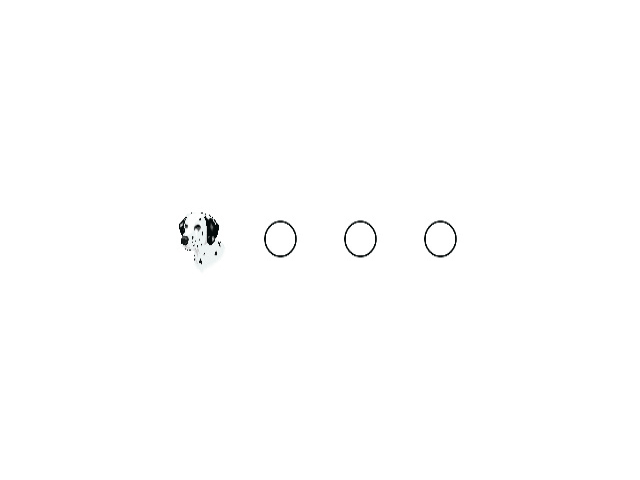 ASRT vs. SRT
Determinisztikus szekvencia
Probabilisztikus szekvencia
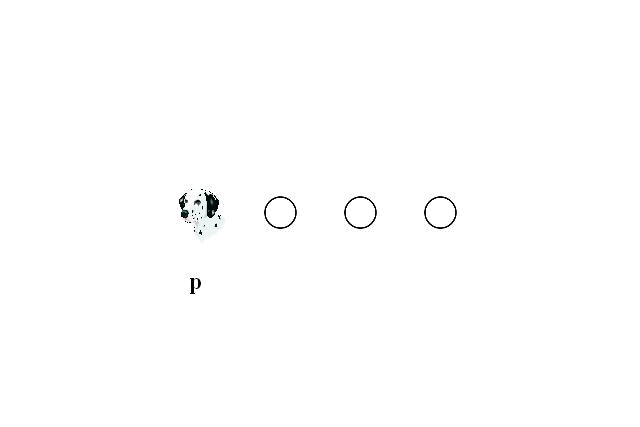 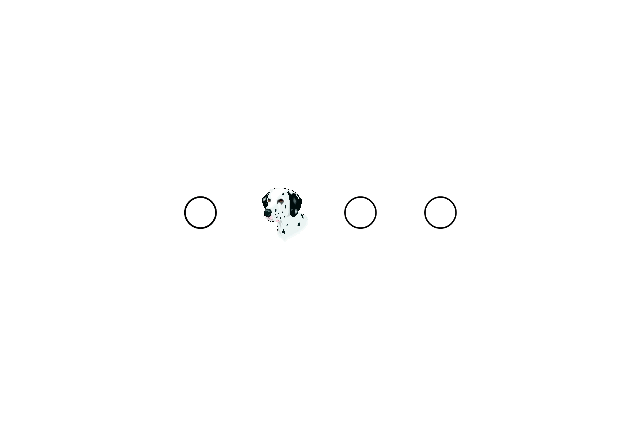 Klasszikus SRT: 
231432413421 szekvencia
ASRT: 1r2r3r4r szekvencia
A szekvencia elemek random elemekkel alternálódnak
(Nissen & Bullemer, 1987)
(Howard & Howard, 1997)
[Speaker Notes: Subjects have to press buttons corresponding to the location of the target on the screen
 The movement of the target follows a pre-determined serial order – unbeknownst to subjects
Subjects are faster on sequence blocks compare to random blocks]
Mit tanulunk?
General skill learning vs. Sequence-specific learning
Tanulási mutatók az ASRT-ben
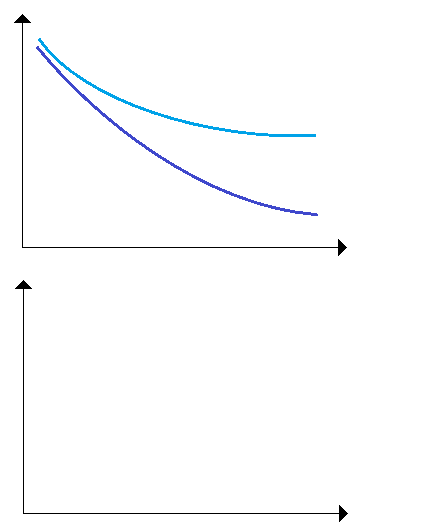 Általános készségtanulás
Alacsony gyakoriságú tripletek
RI (ms)
Magas gyakoriságú tripletek
blokkok
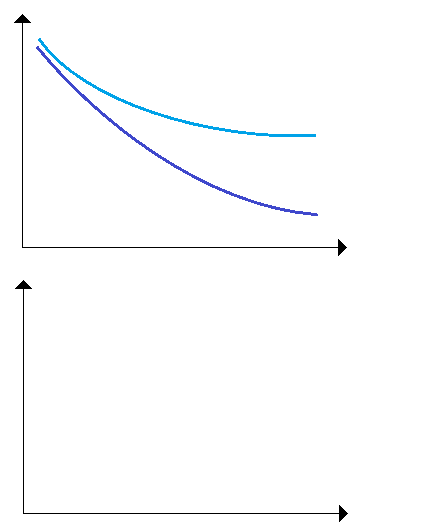 Statisztikai/triplettanulás
RI különbség (A – M) (ms)
RI különbség a magas és alacsony gyakoriságú tripletek között
blokkok
76 gyerek (7-17 évesek):
13(2) TS
20(4) ADHD
22(5) TS-ADHD
21(8) kontroll

Shaare Zedek Medical Center, Jerusalem

(Takács et al., 2017)
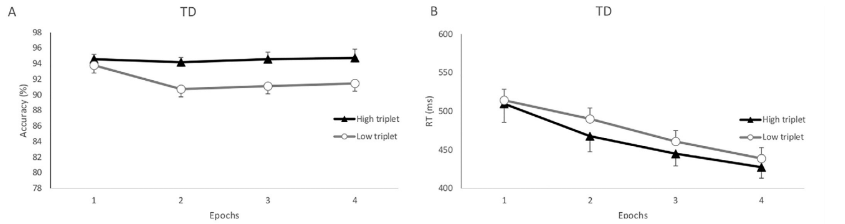 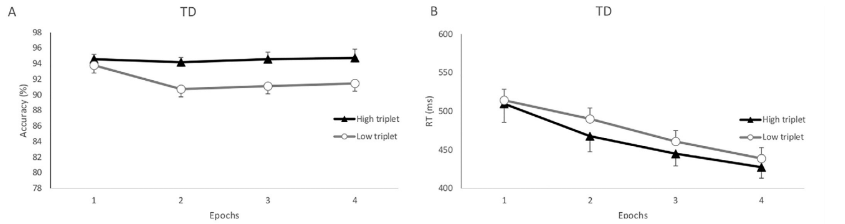 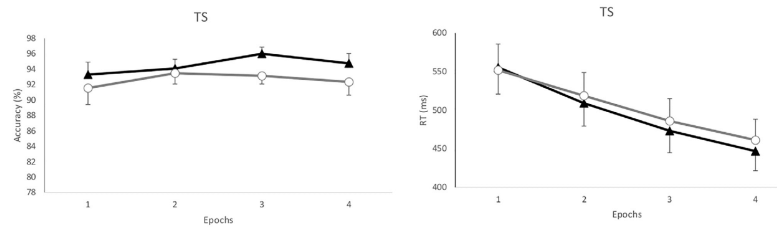 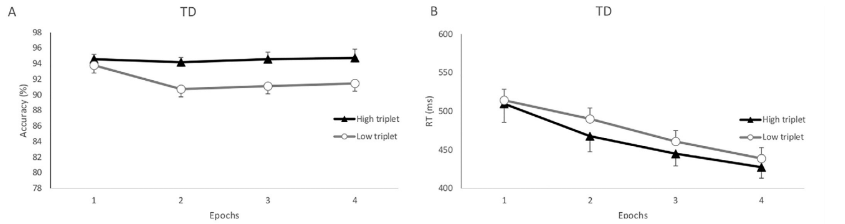 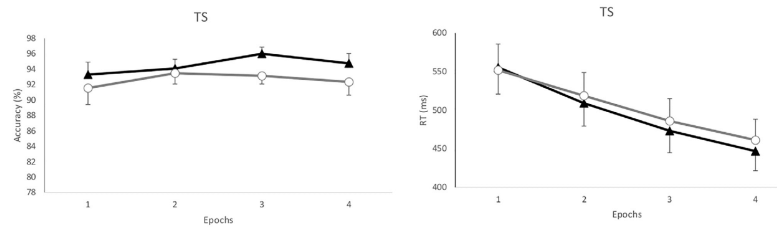 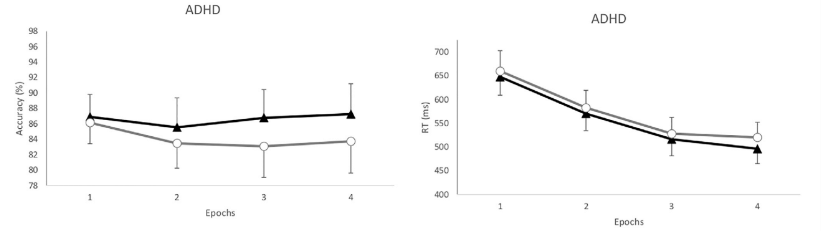 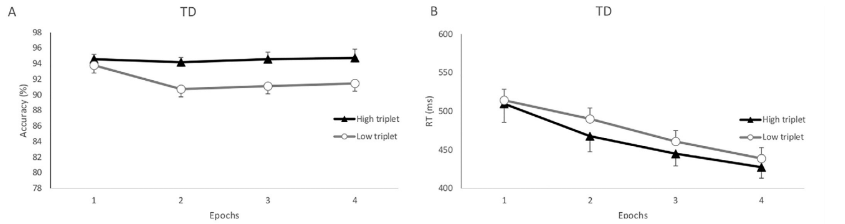 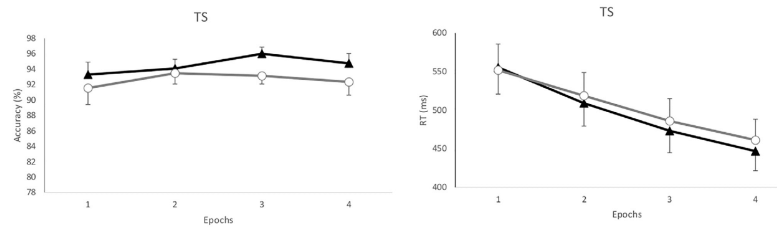 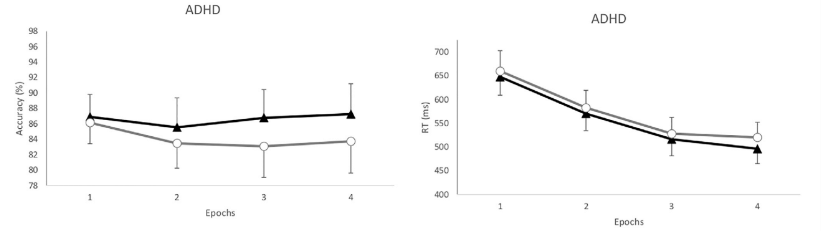 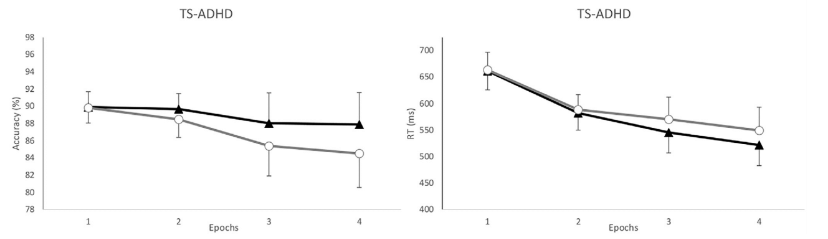 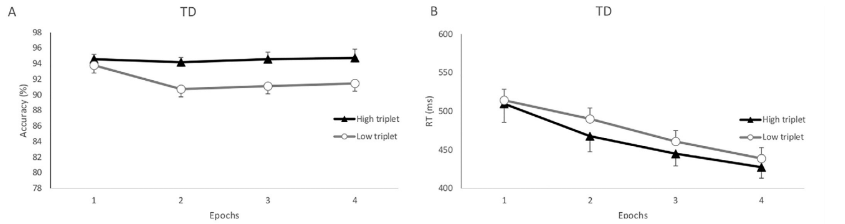 Intakt procedurális tanulás mind a négy csoportban!


Szekvenciatanulás más aspektusai sérülnek?
Szekvenciatanulás intakt, nem szekvenciális procedurális tanulás sérül?
Tisztán implicit és tisztán explicit formák intaktak, de azokon a feladatokon, ahol a kettő egyszerre kell, ott rosszabb teljesítmény?
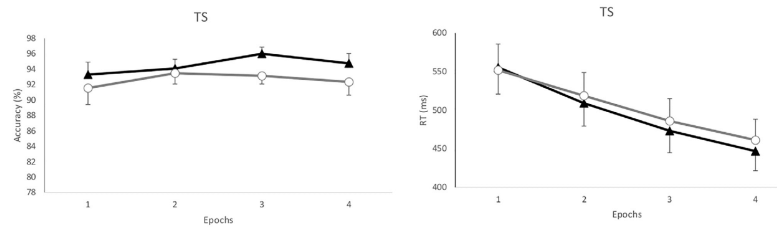 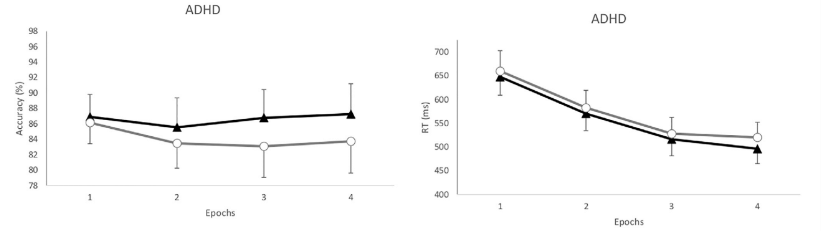 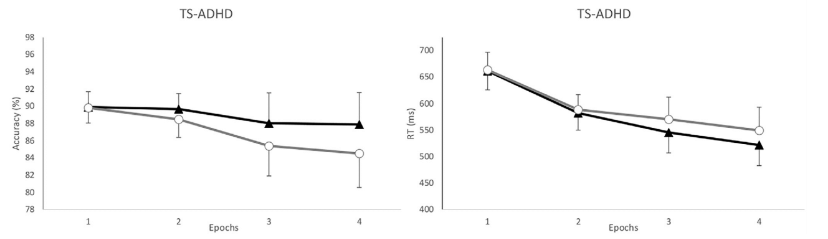 Köszönöm a figyelmet!
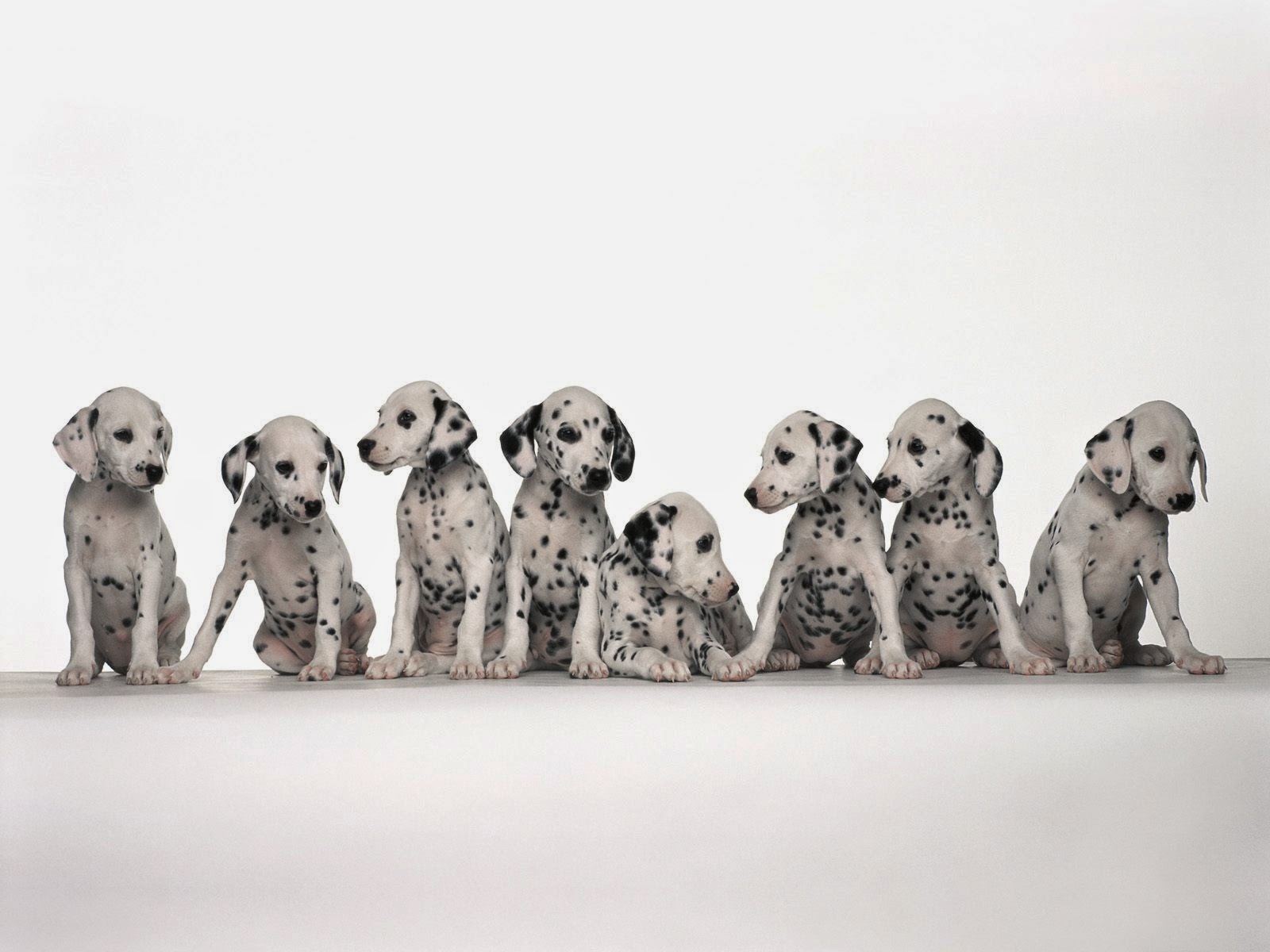 Kiss Mariann
Emlékezet, Nyelv és Idegtudomány Kutatócsoport
kissmaryanne@gmail.com
http://nemethlab.com/